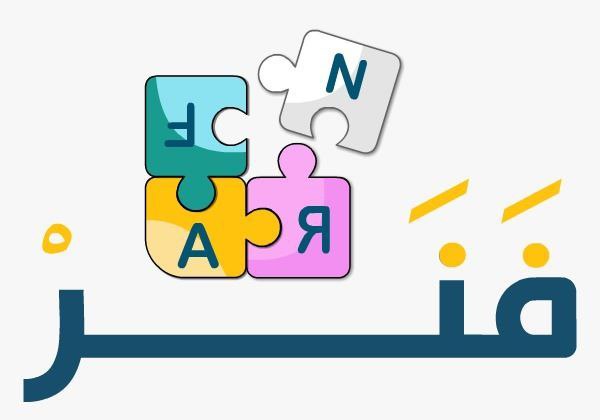 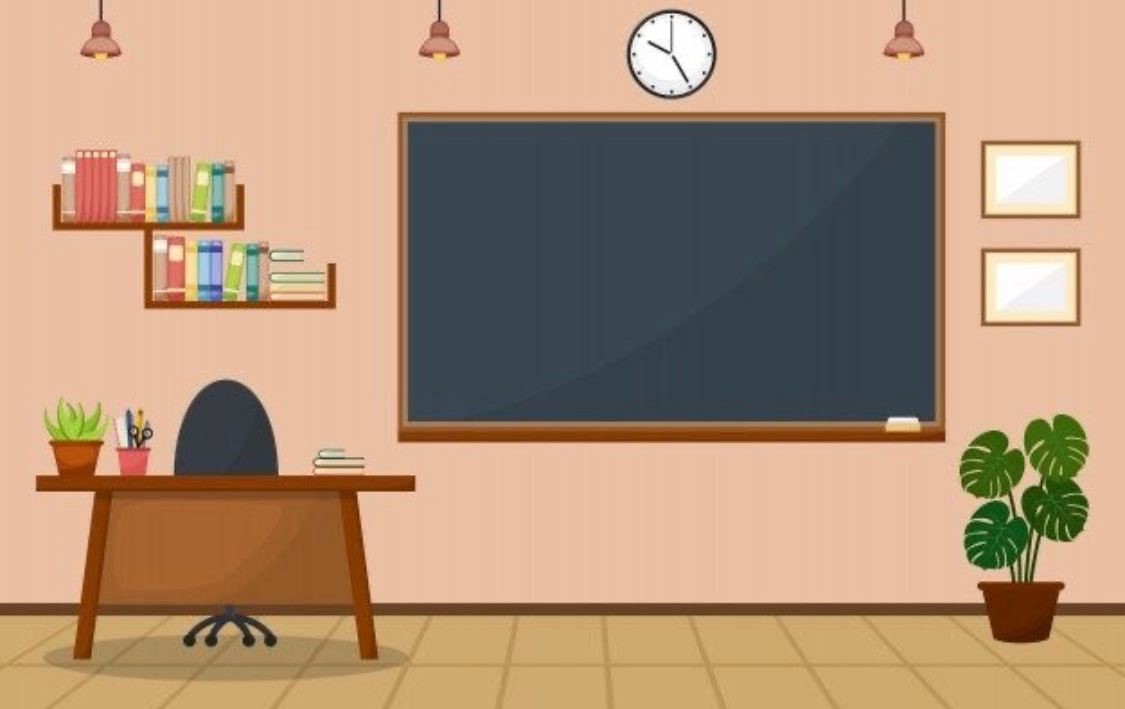 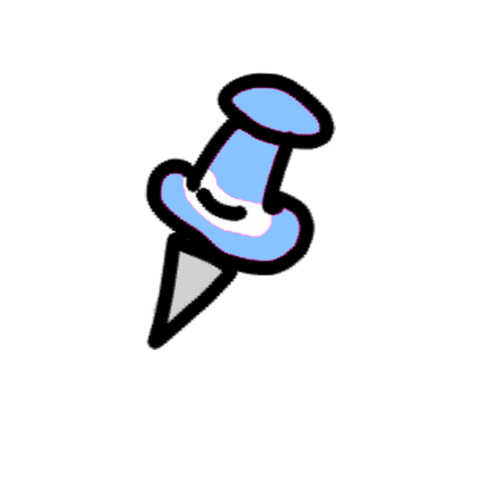 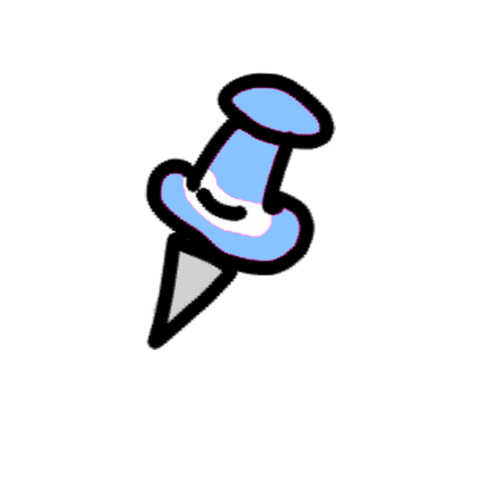 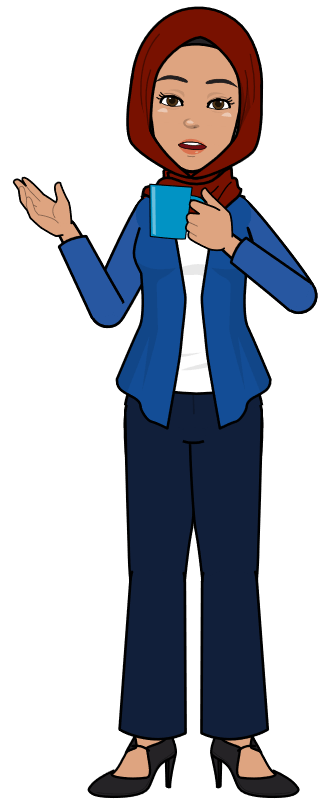 موضوع الدرس
مكتبتي المنزلية ص44
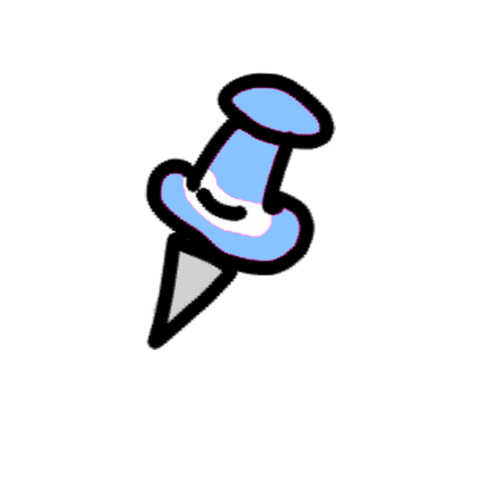 يتحدث المتعلم أو يكتب عن ميوله في القراءة
معيار المنهج
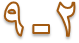 تمهيد
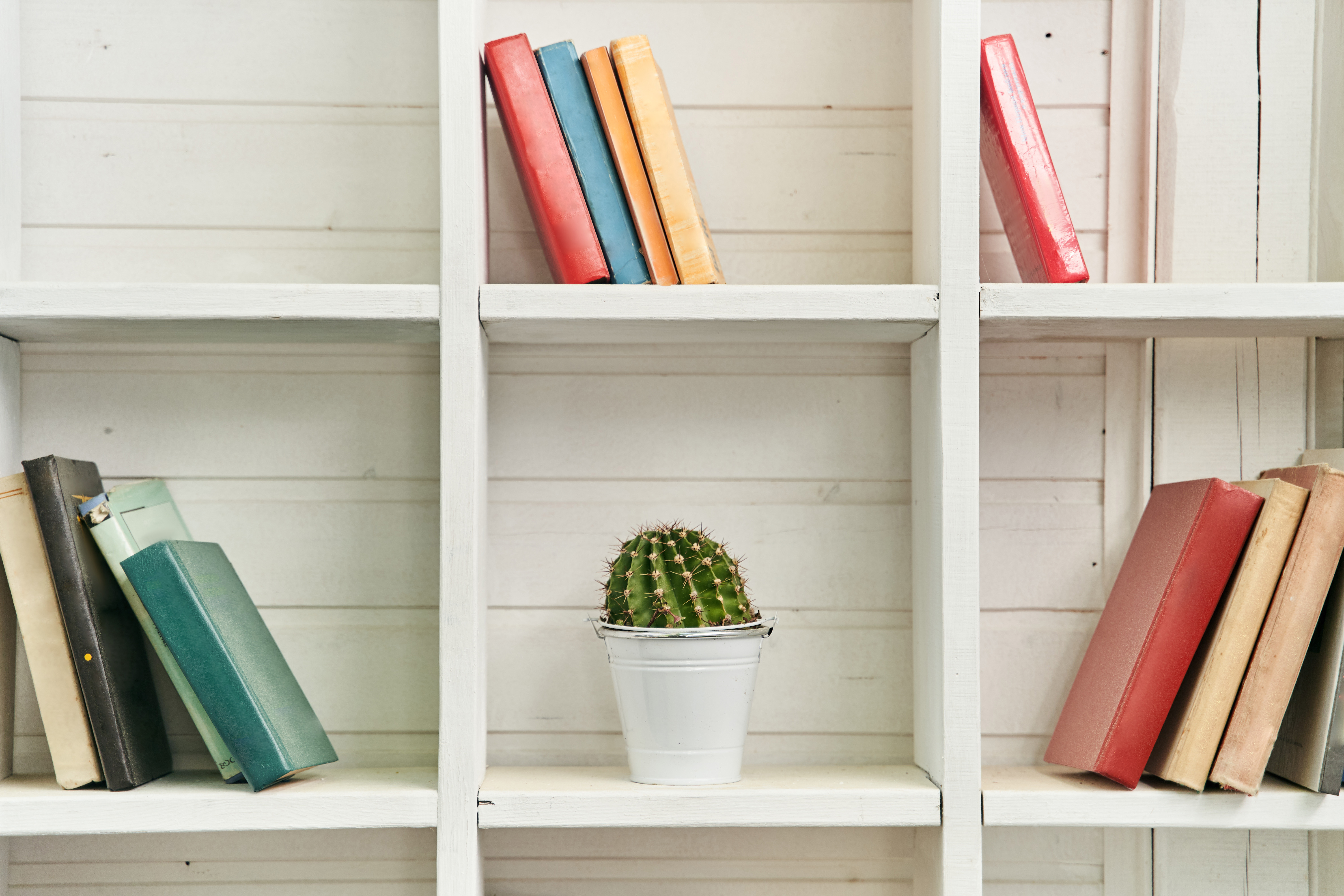 أذكر أنواع الكتب التي أميل لقراءتها
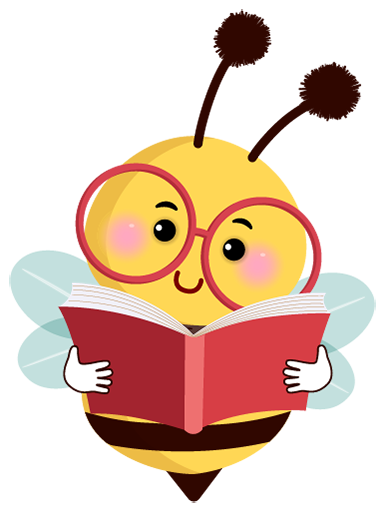 القراءةص44
44
عاد ناصر من زيارة معرض الكويت الدولي للكتاب في دورته الثانية والأربعين مسروراً ومبتهجاً؛ لأنه وجد ضالته من معروضاته من الكتب، فقد حمل عدداً منها لتزداد مكتبته المنزلية عمراناً بكتب جديدة يحرص على اقتنائها من هذا المعرض الذي يحرص على زيارته كل عام.
44
ومن الجدير بالذكر أن ناصراً طالبٌ محبٌ للقراءة، ويعدّها من أمتع هواياته، ويقضي بصحبة الكتب أوقاتاً جميلة وممتعة في مكتبته المنزلية بمفرده أحياناً ومع أصدقائه أحياناً كثيرة.
45
ومن عجبٍ وهو في هذه السن الصغيرة أن يجمعه الحب الكبير والاطلاع والقراءة في بطون الكتب بشغف مع أصدقاء القراءة في صالون أدبي مصغّر يلتقون فيه يوماً من كل أسبوع، فيتبادلون الرأي في الأفكار الجديدة ويتبادلون الكتب، ويتعاهدون على تجديد اللقاء الأدبي كل أسبوع، وهم في شوقٍ ولهفةٍ لتنمية ثقافتهم والإفادة من قراءتهم النافعة لحياتهم.
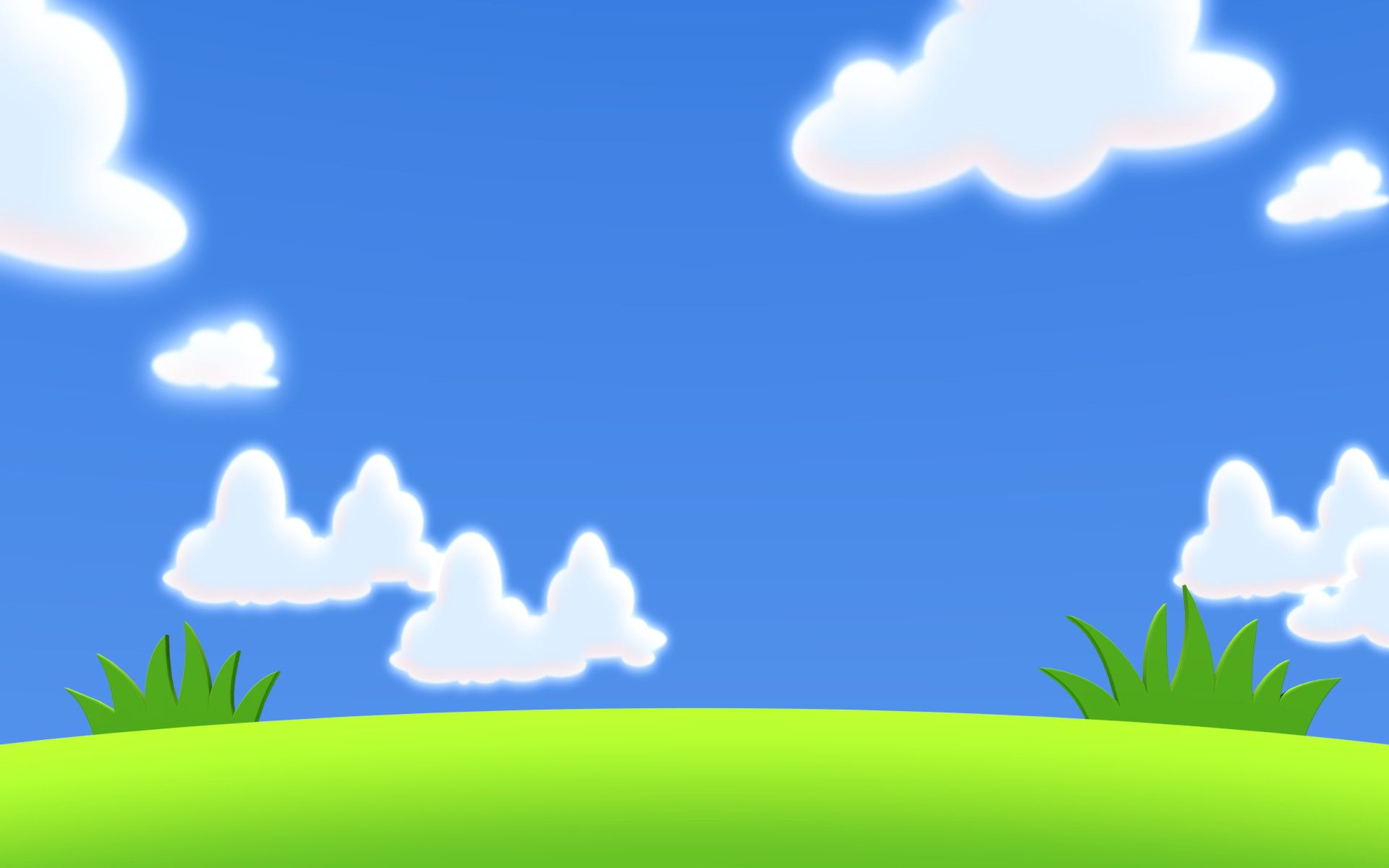 مرادف كلمة (مبتهج):
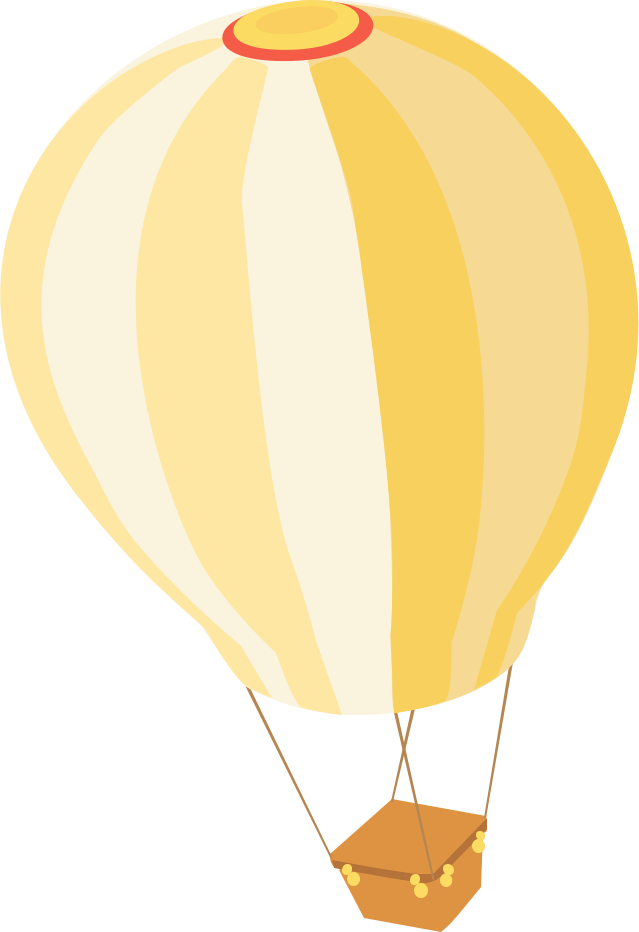 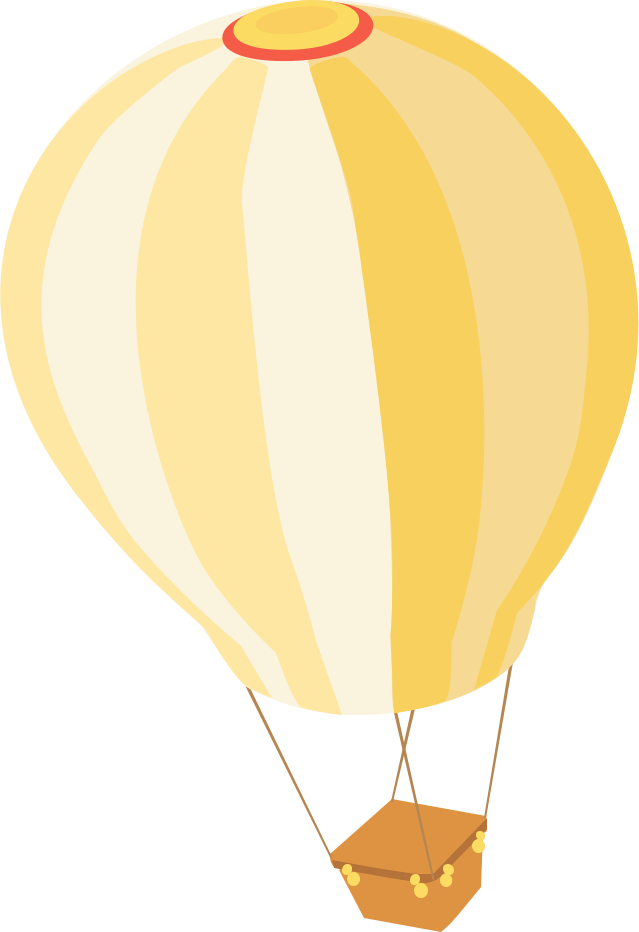 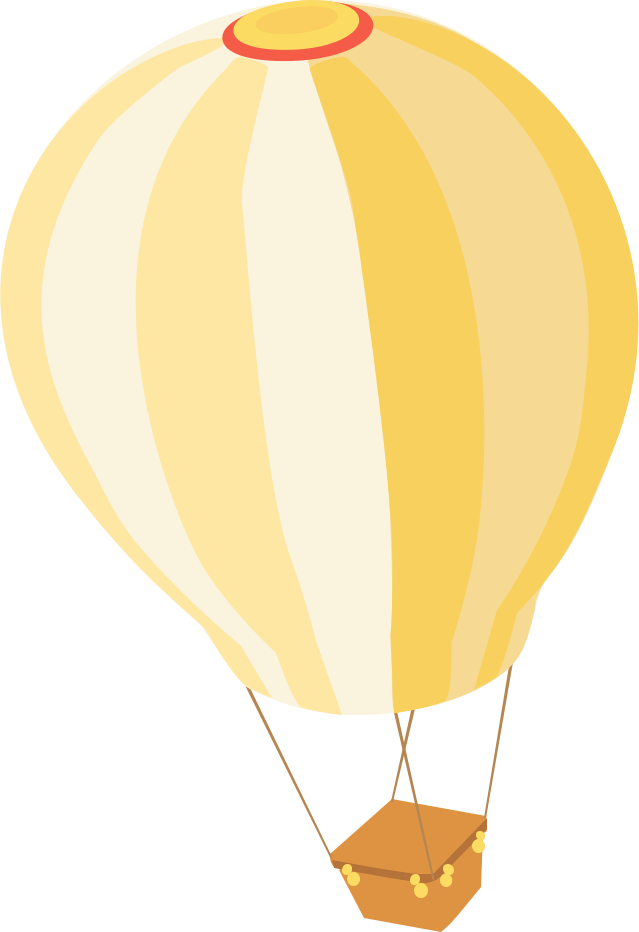 مسرور
حزين
غاضب
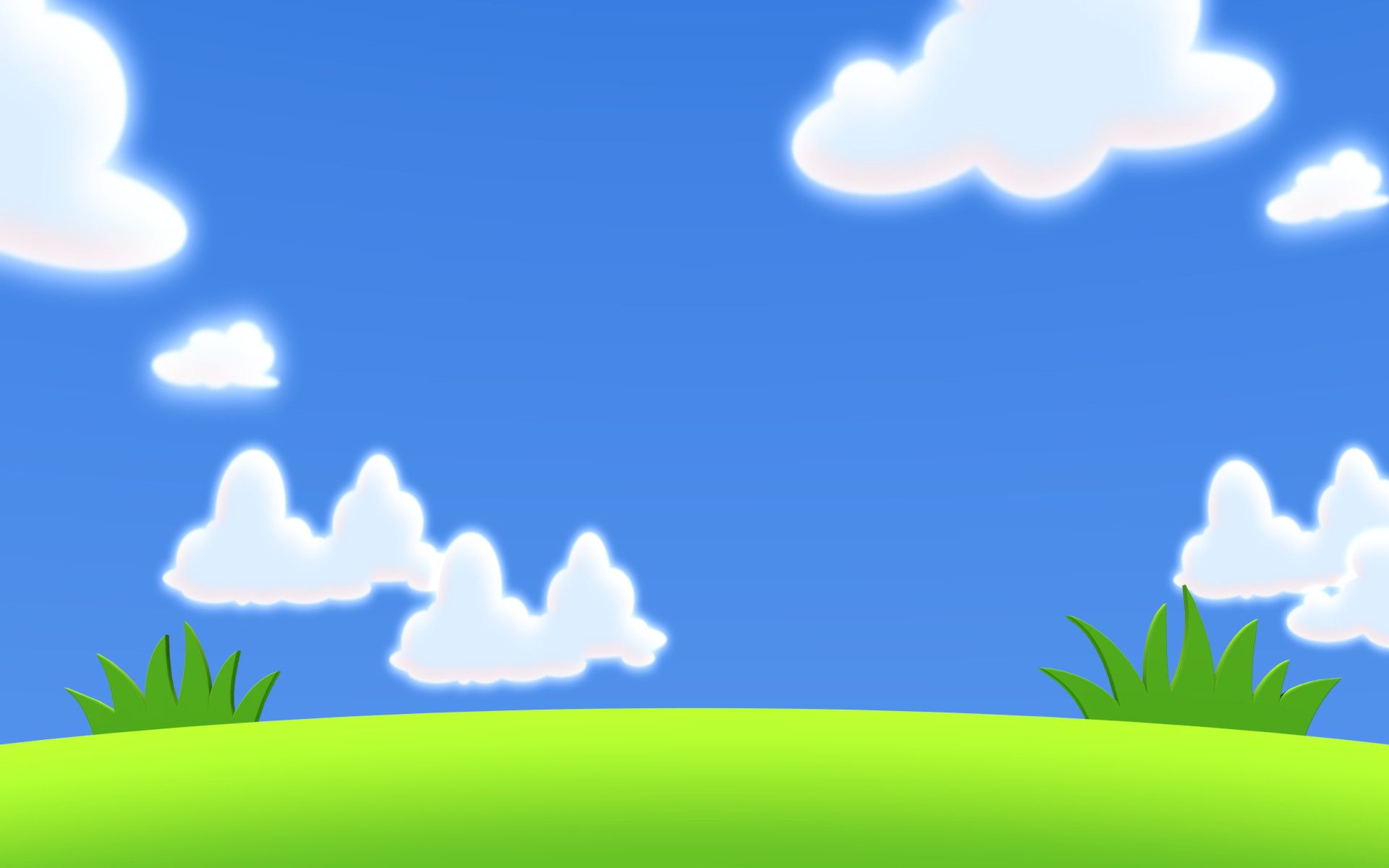 مرادف كلمة (وجد ضالته):
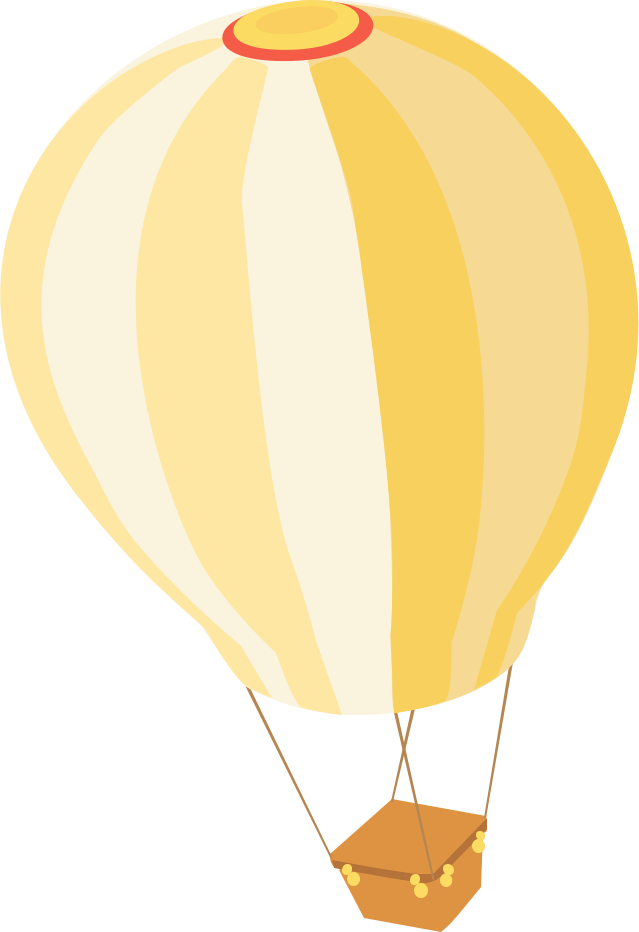 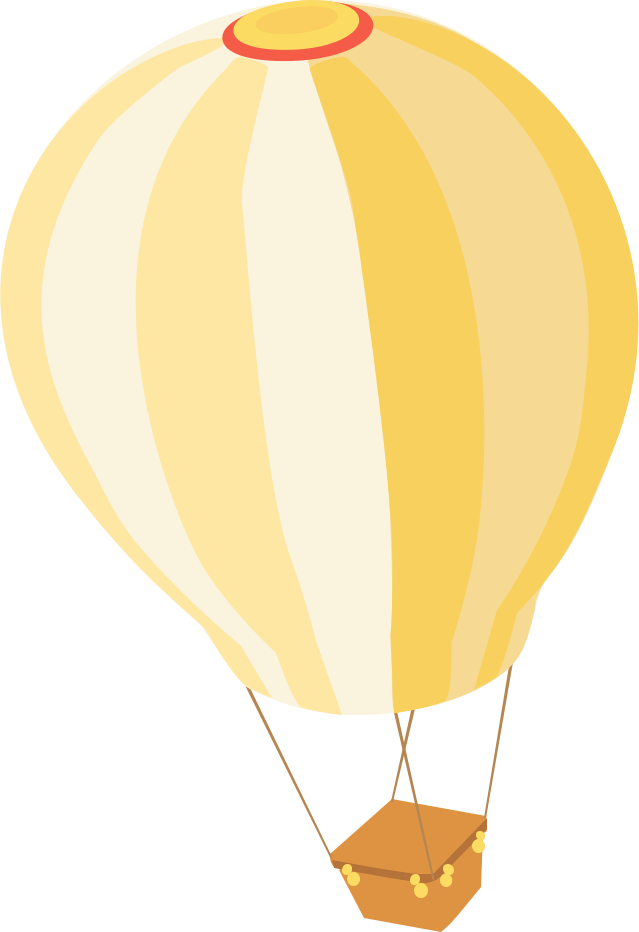 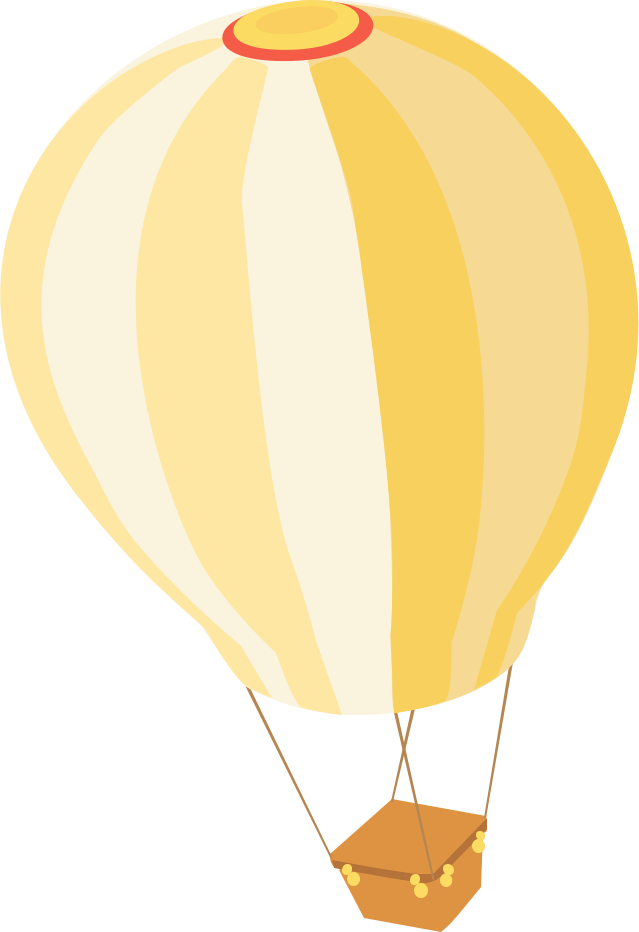 أصابها 
وأدركها
ضيعها
نساها
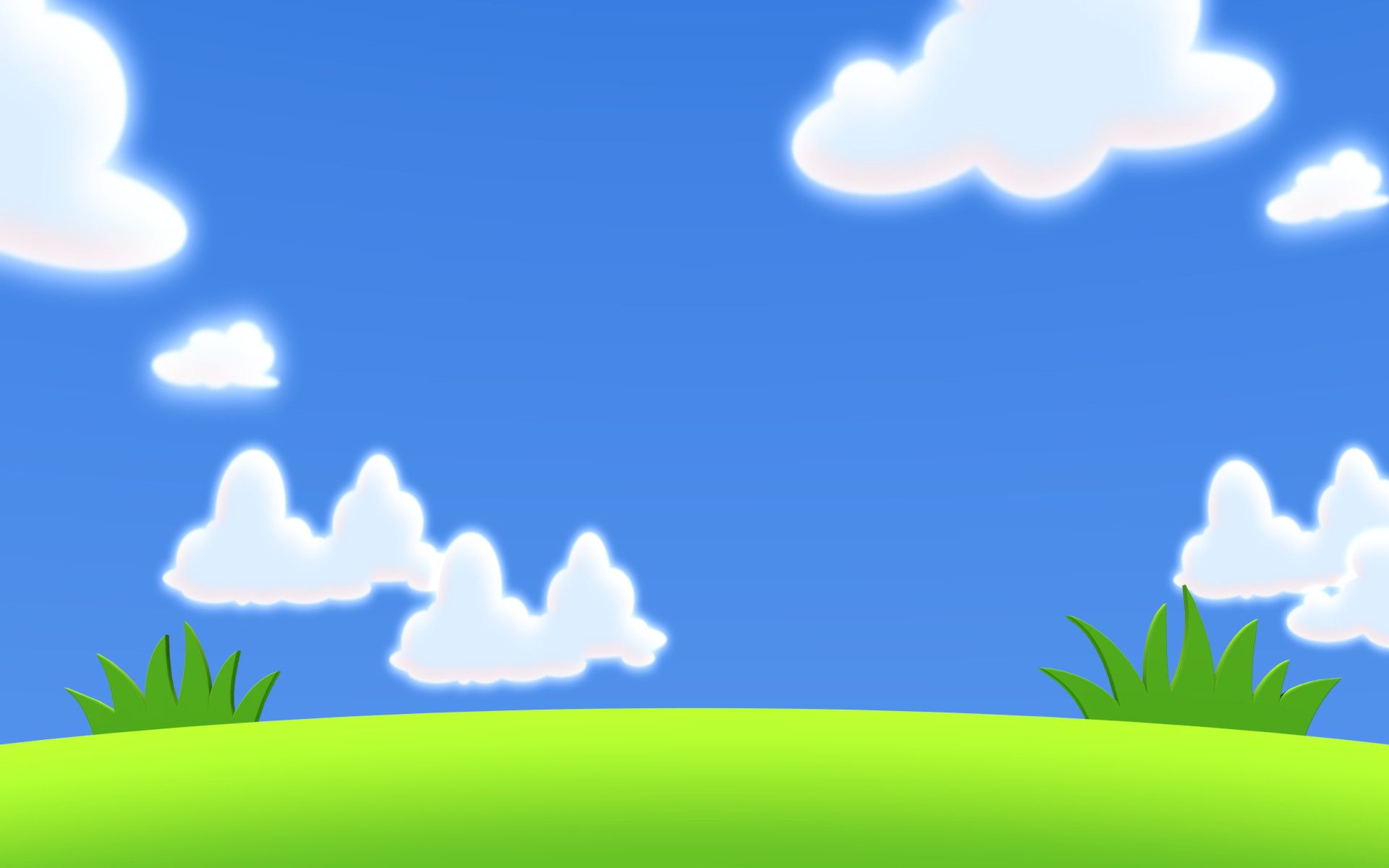 مرادف كلمة (اقتنائها):
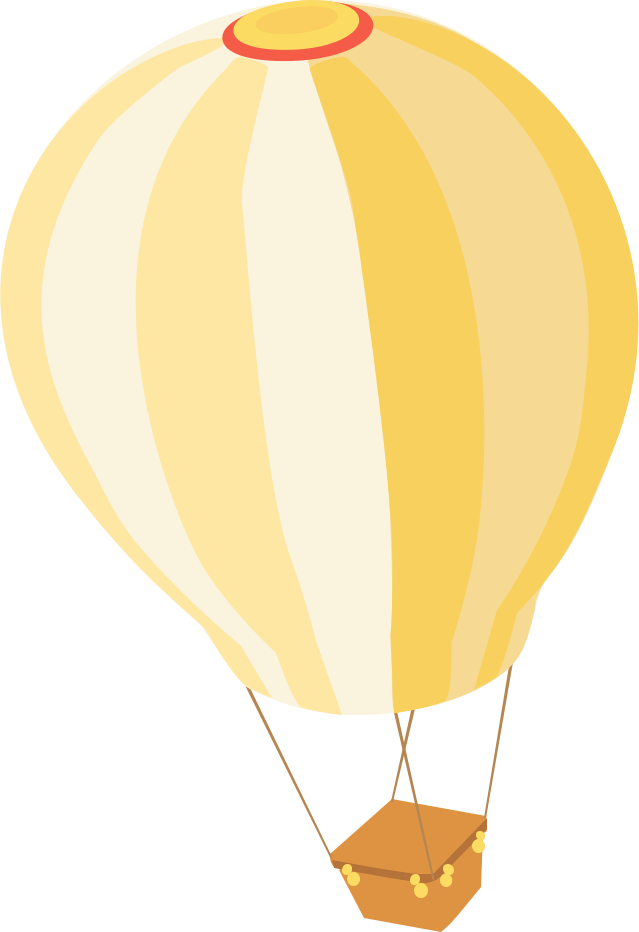 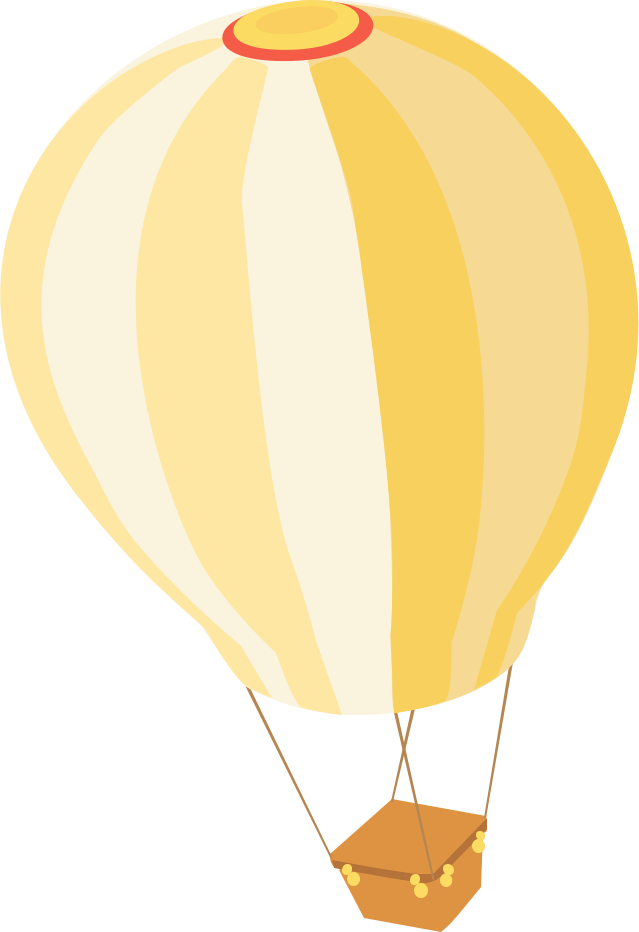 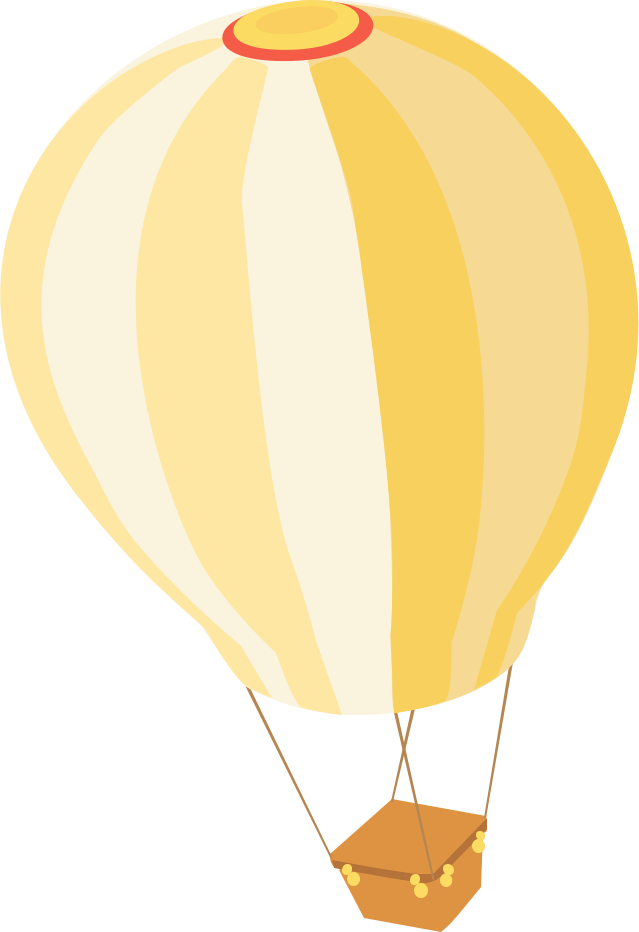 الاحتفاظ 
بها
التبرع 
بها
إهمالها
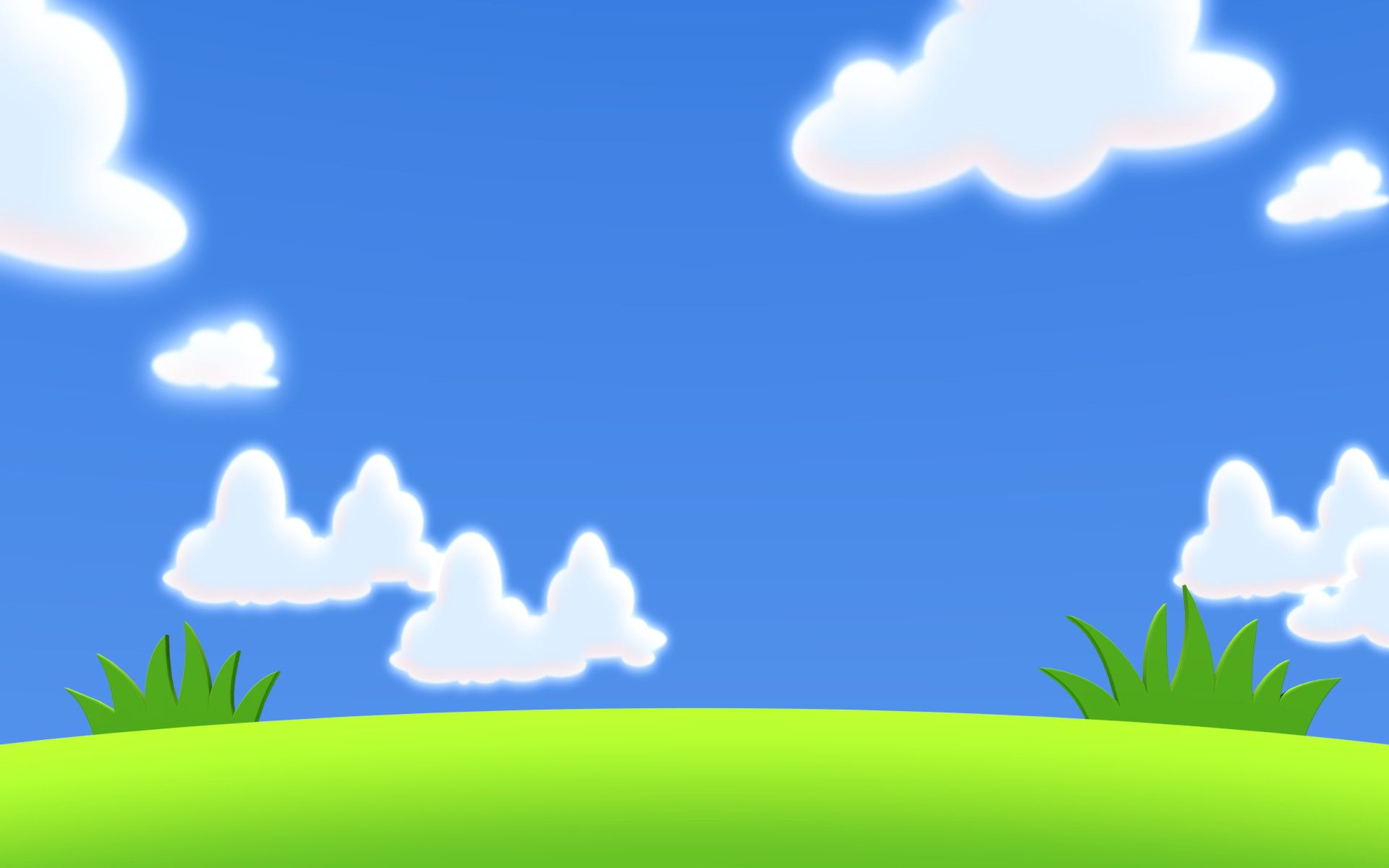 مرادف كلمة (الجدير):
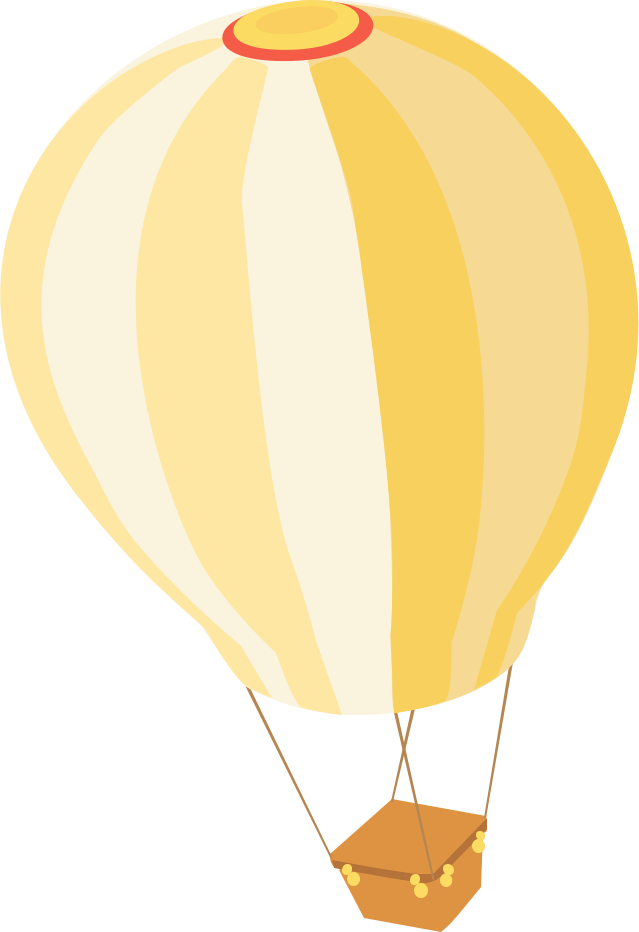 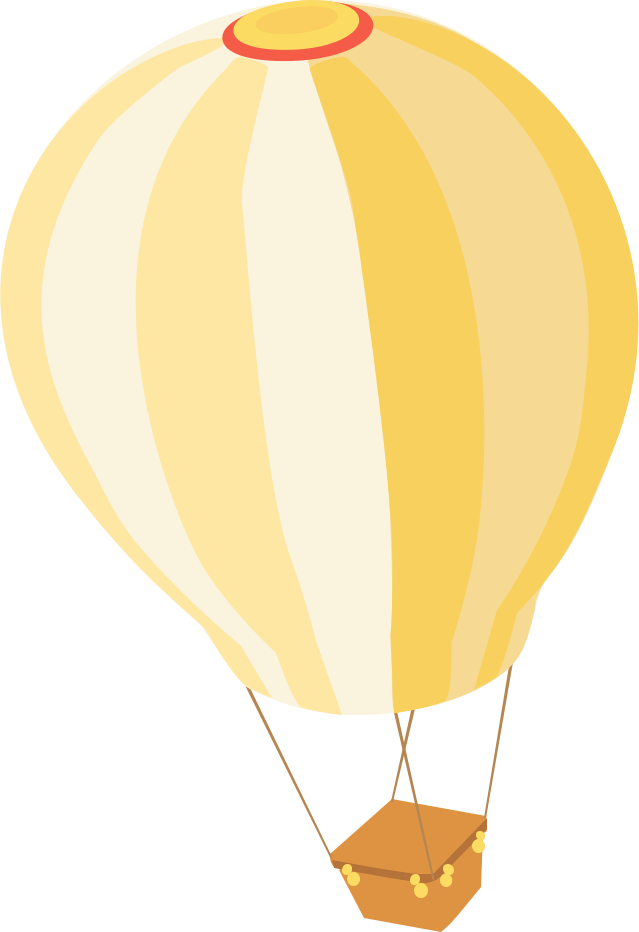 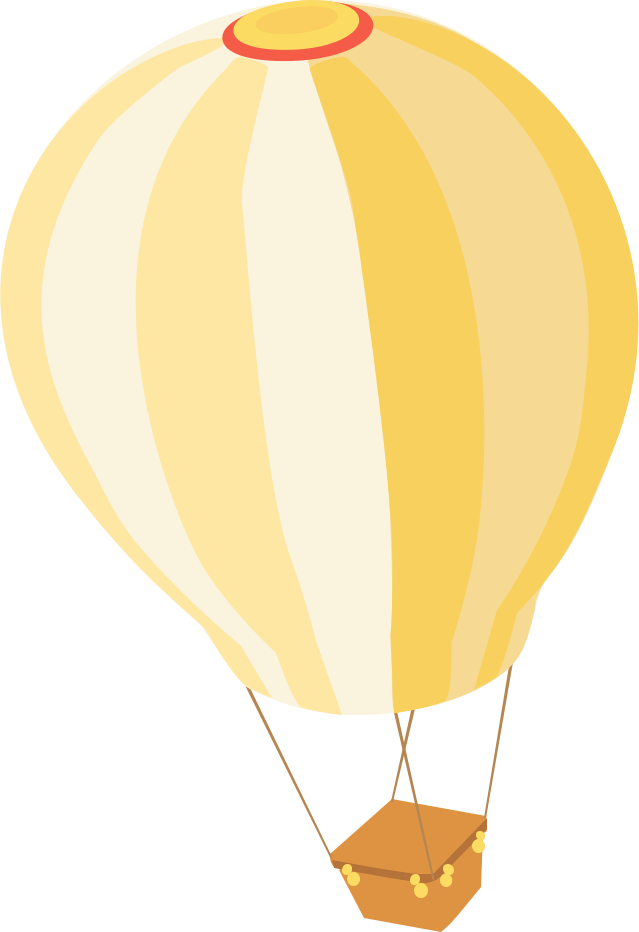 ناكر
المعروف
المستحق
الجاحد
إستراتيجية اختر مع شخصية كرتونية
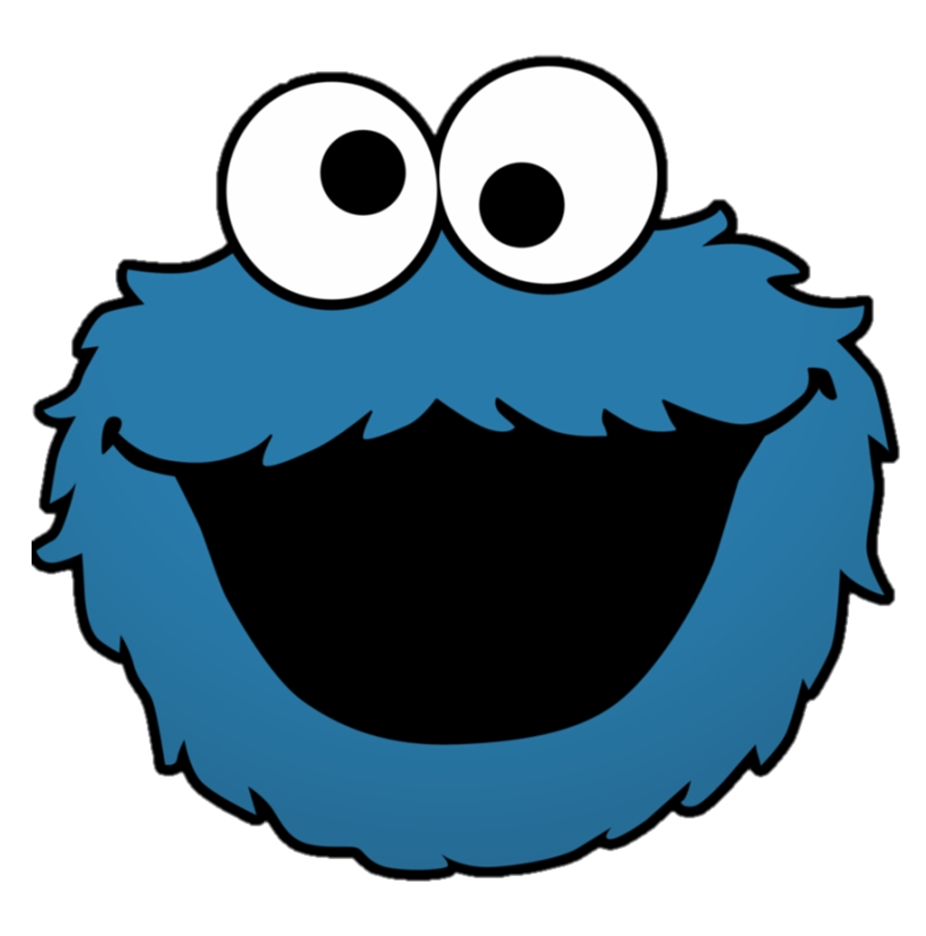 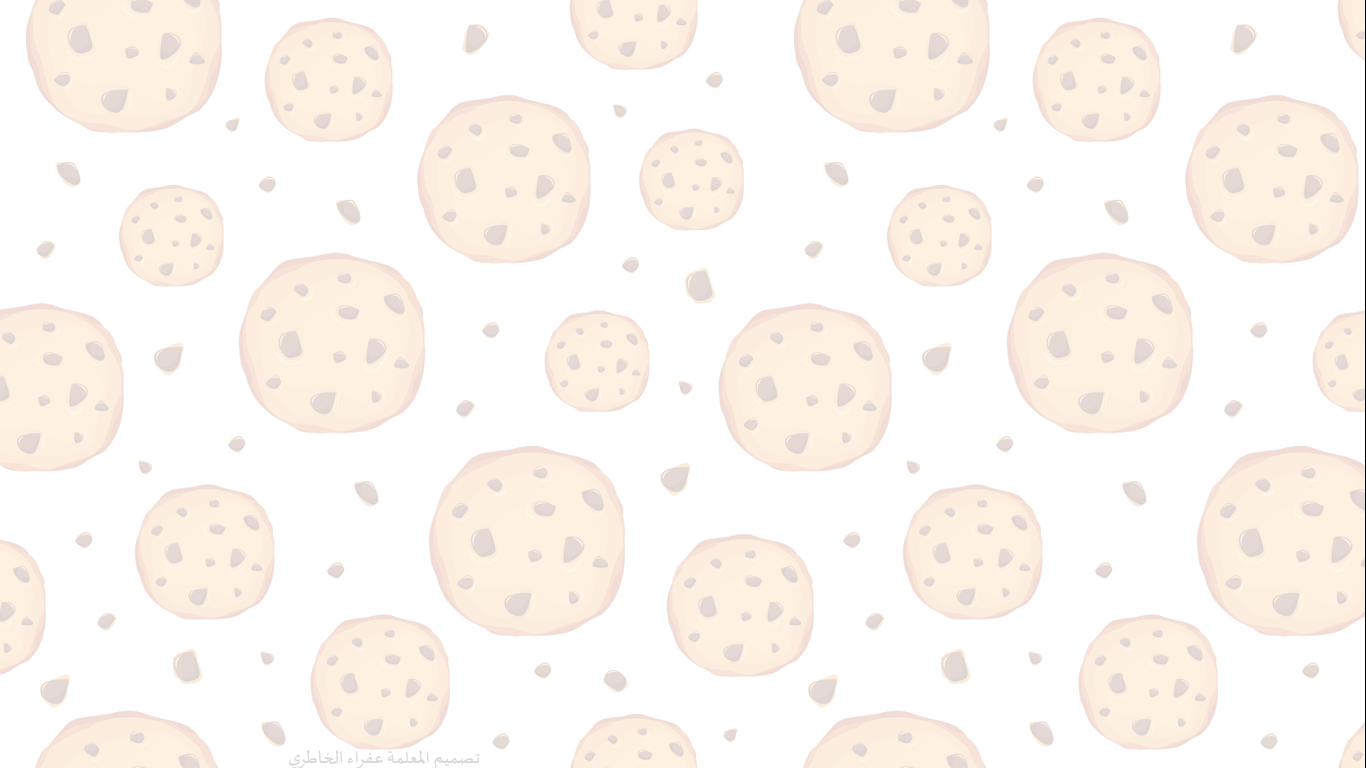 أحدد ميول ناصر القرائية
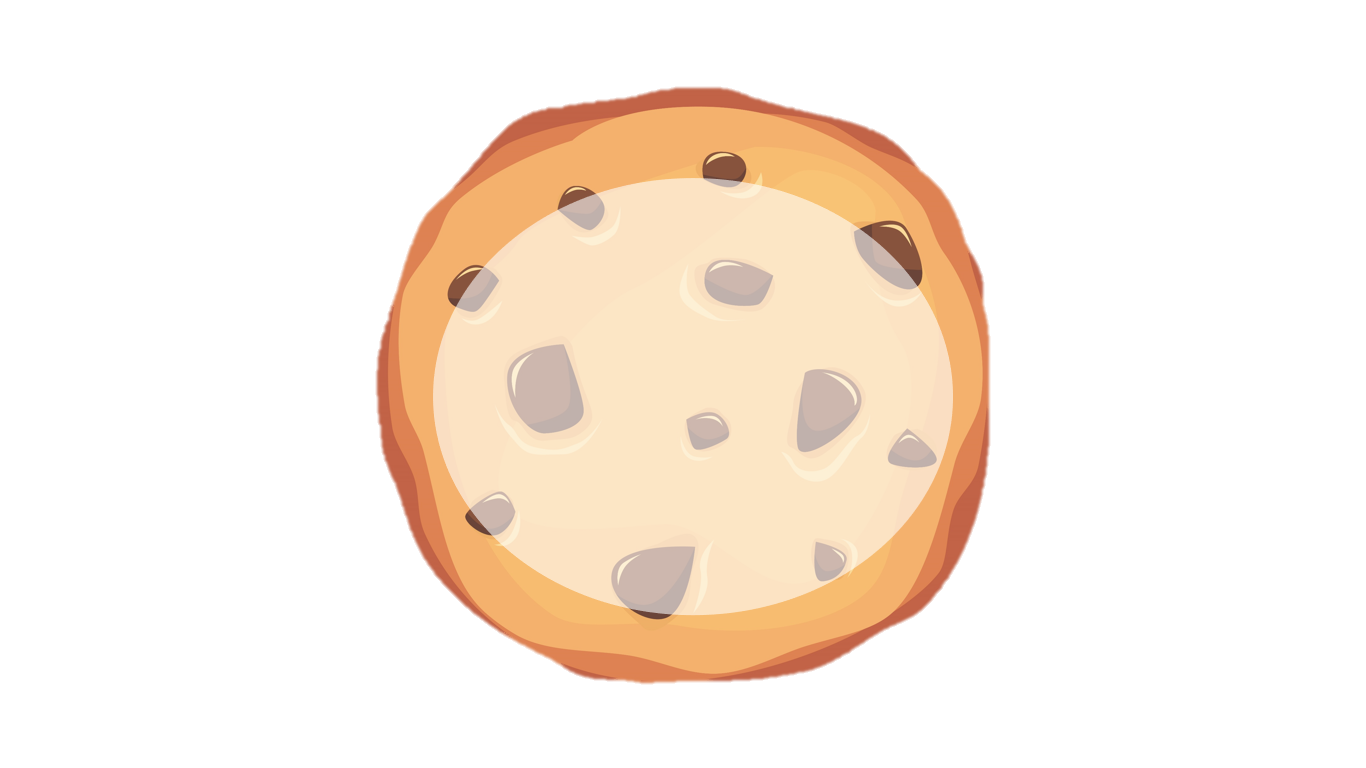 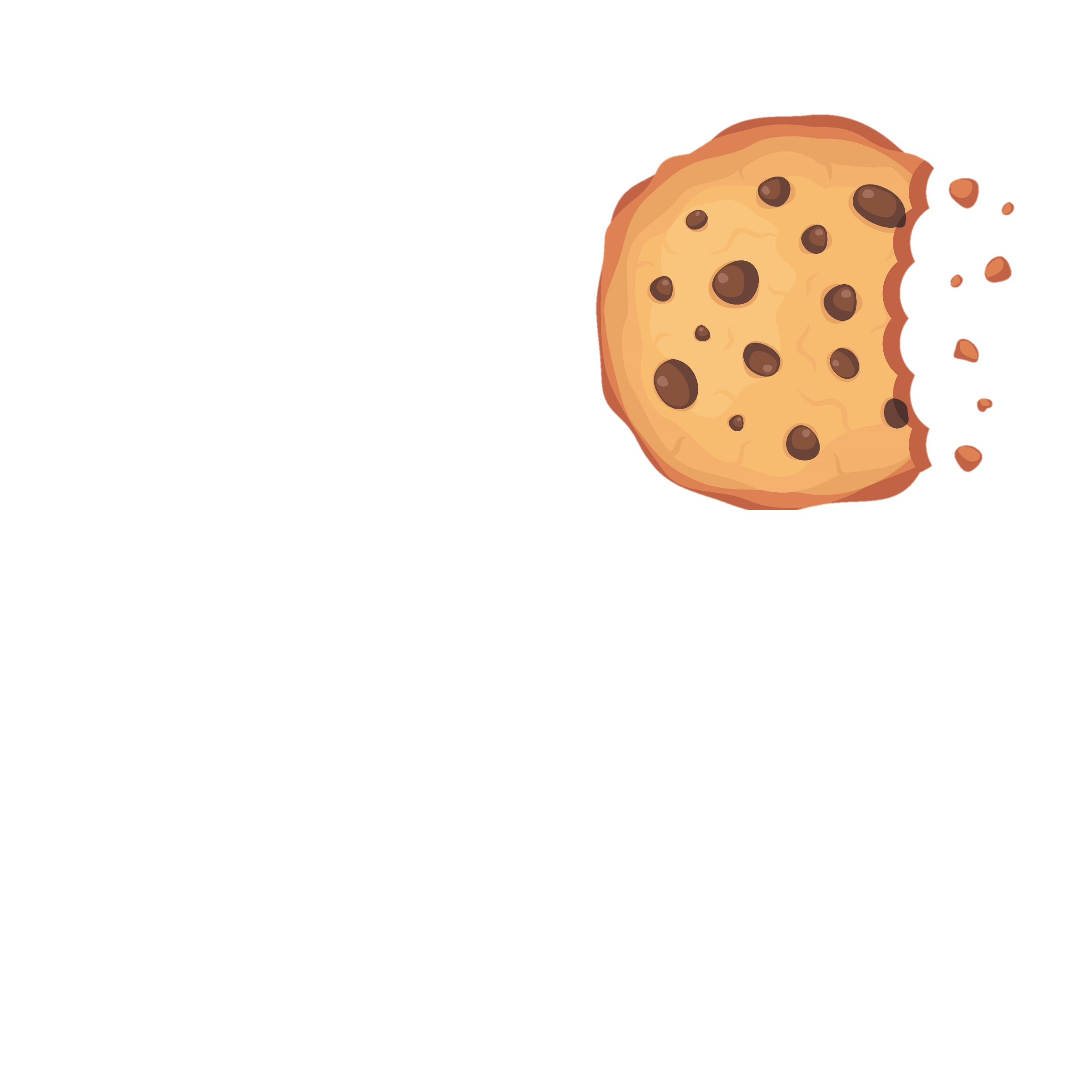 الفلسفة
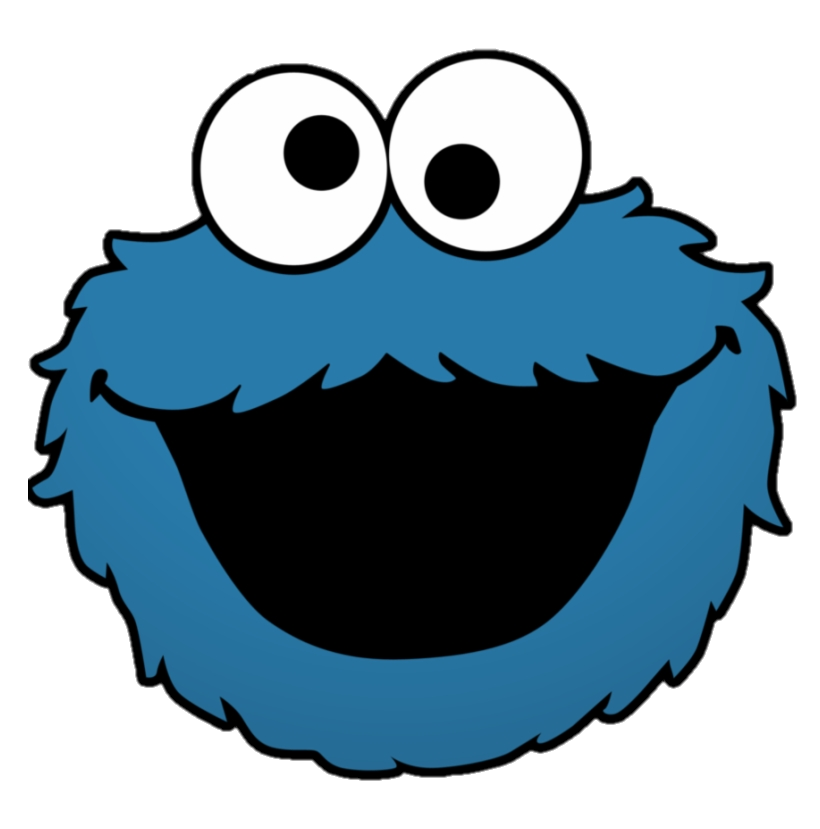 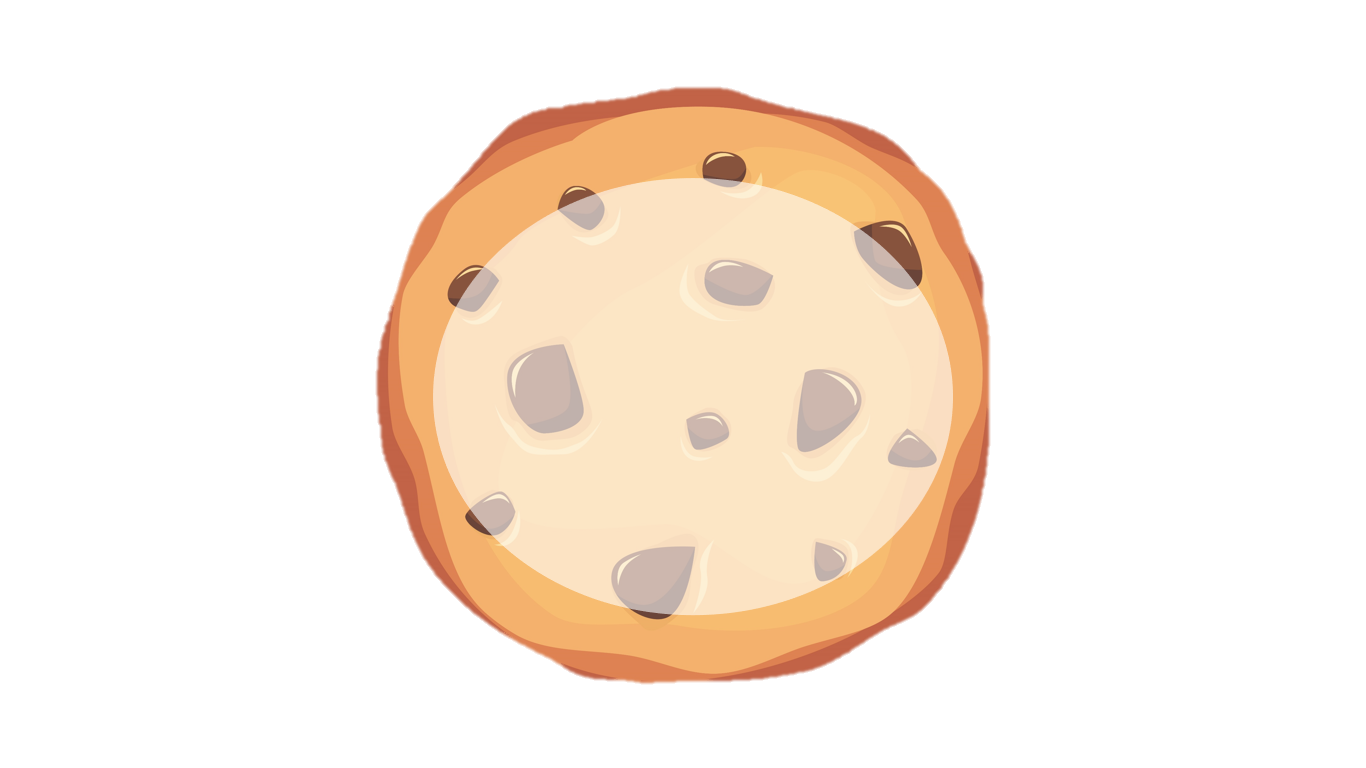 الأدب
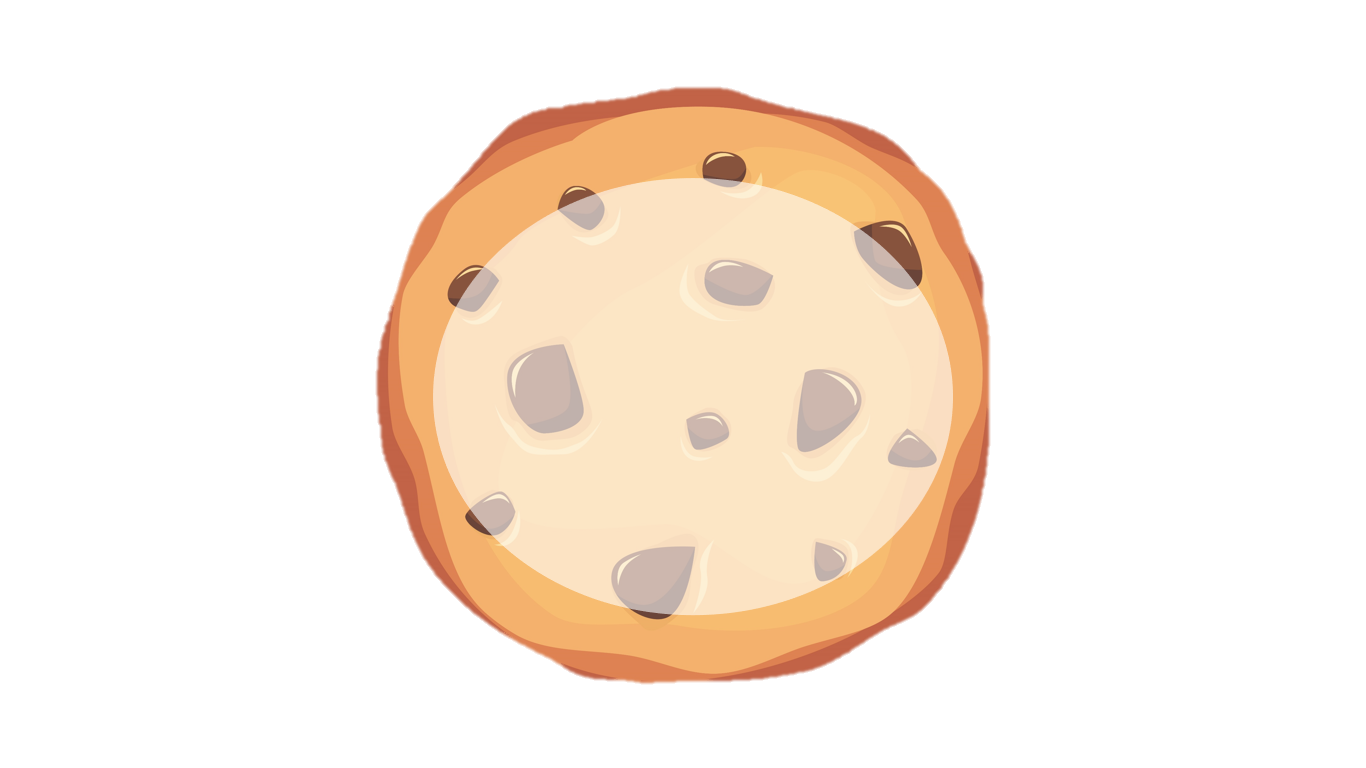 تطوير الذات
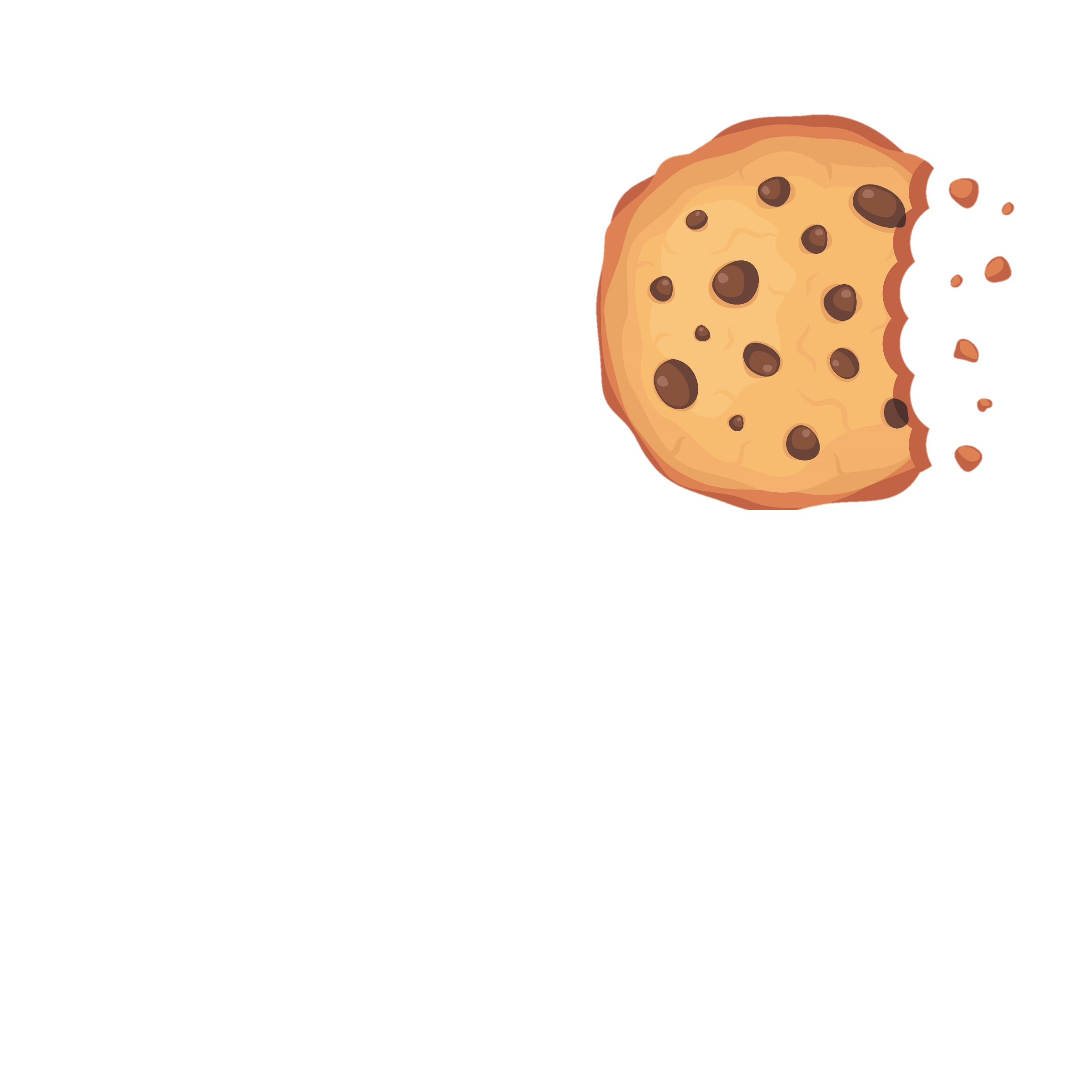 أوضح المقصود بالصالون الأدبي:
هو مكان يستضيف فيه شخص بارز أو مهتم بالأدب مجموعة من الناس إما للمتعة أو لصقل الذوق العام وتبادل المعارف والأفكار والحوارات.
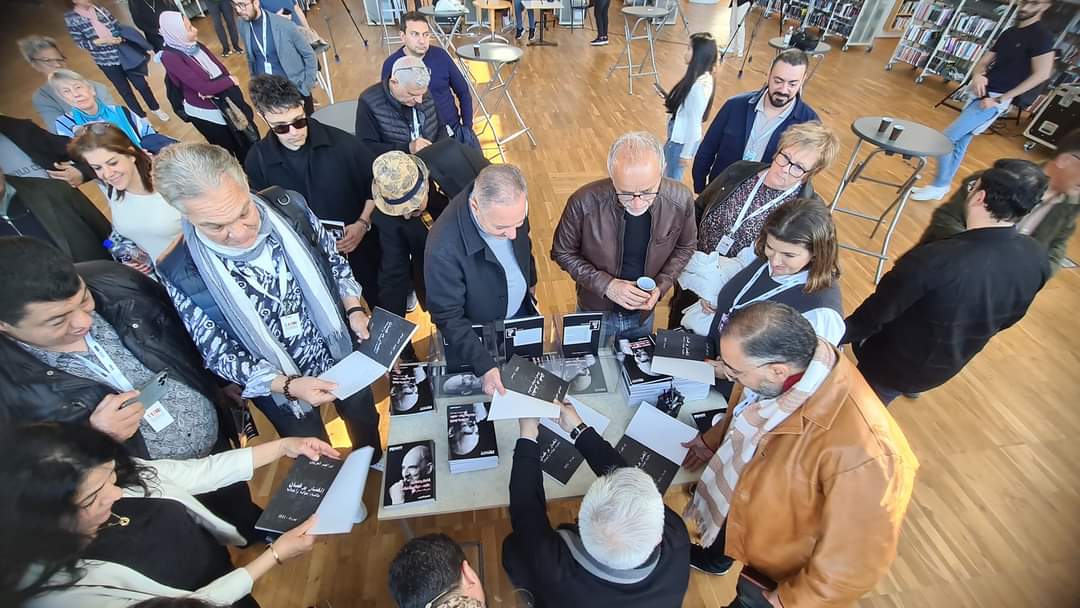 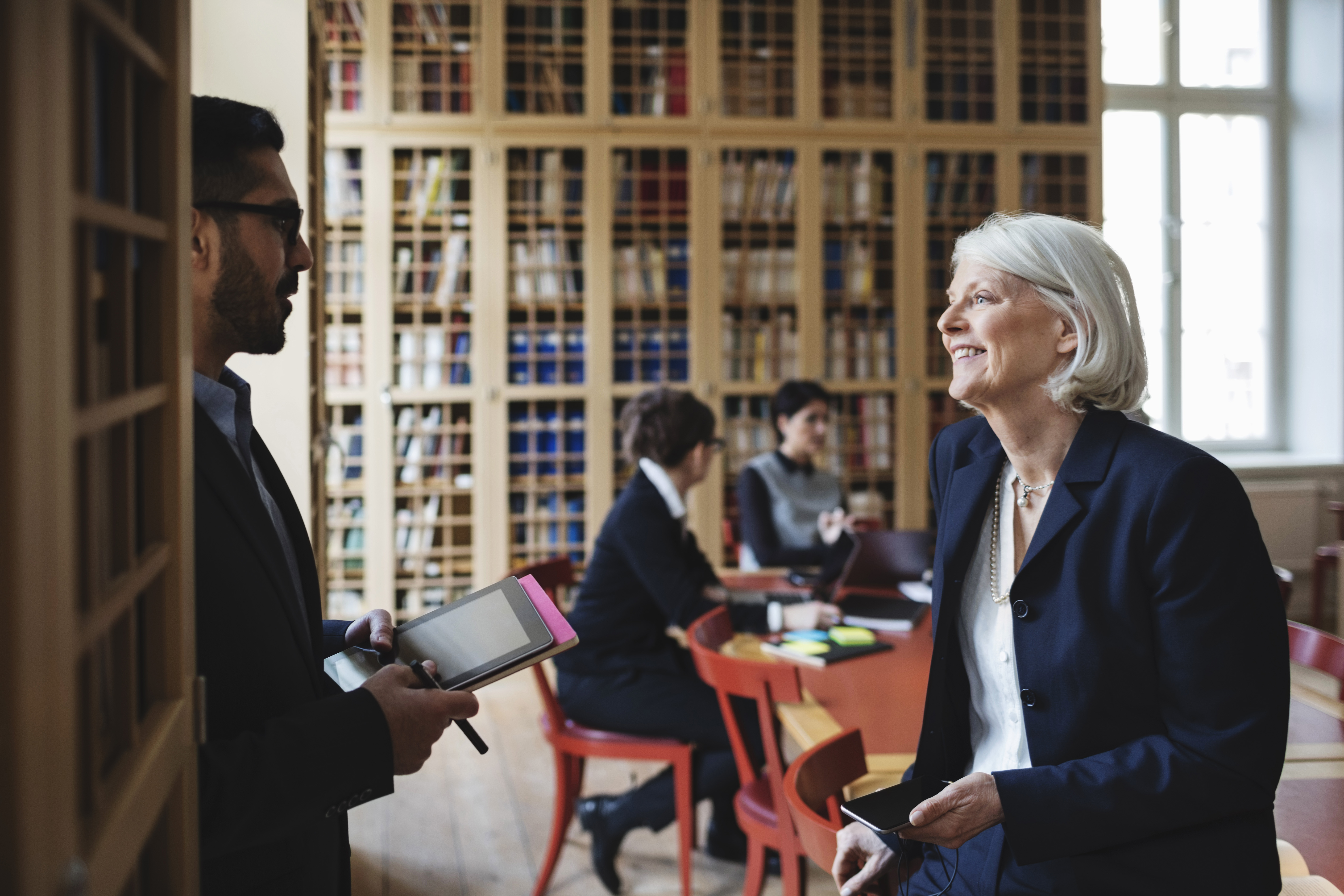 أقرأ النصين الآتيين ثم أجيب عن الأسئلة التي تليهما :



أبين النص الذي اخترته ، مع التعليل :
هي الأخلاق تنبت كالنبات 
        إذا سقيت  بماء المكرمات
وإنما الأمم الأخلاق ما بقيت  
        فإن هم ذهبت أخلاقهم ذهبوا
النص الأول 
لأن ألفاظه واضحة ، وفيها صورة خيالية.